Darbības ar četrciparu skaitļiem
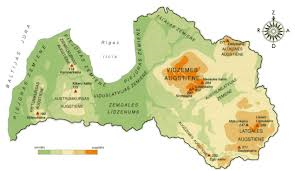 4000 : 100 =
14
4
40
6000 : 100 =
6
600
60
3300 -3180 =
20
220
120
3000 : 25 =
150
40
120
6607 – 6520 =
87
107
113
2662 – 2351=
211
321
311
3179 : 11 =
288
289
219
4400 : 20 =
220
210
200
7000 - 6827
173
73
273
4410 – 4392 =
28
18
82
1900 : 100 =
19
190
11
8060 – 8040 =
12
120
20
8870 – 8855 =
15
25
35
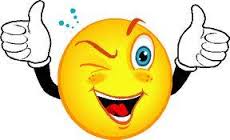 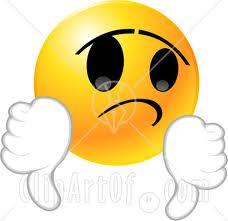